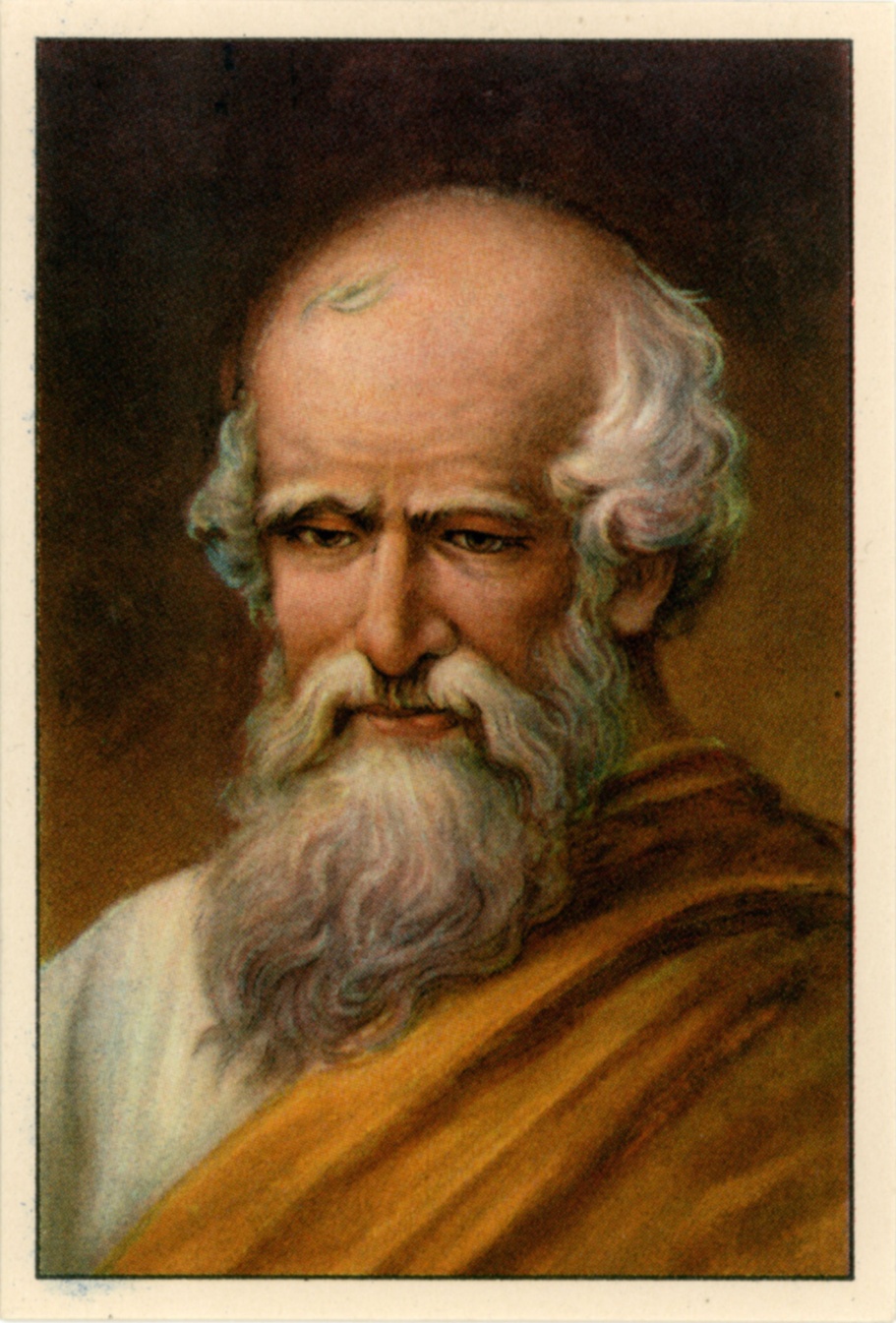 Архиме́д 
(Ἀρχιμήδης; 287 до н. э. — 212 до н. э.)
«Архимедовы Игры» или стомахион
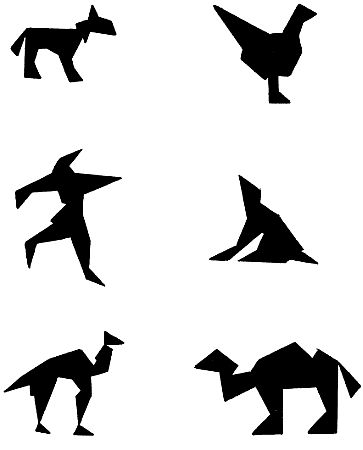 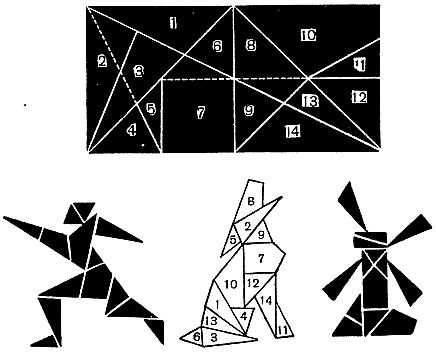 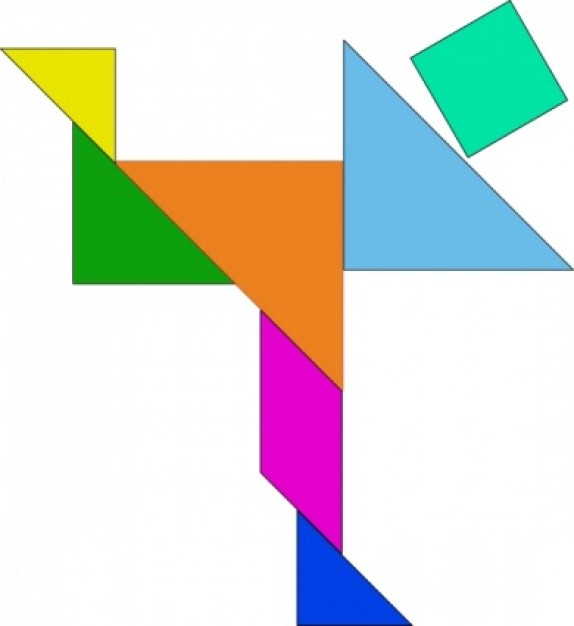 Танграм
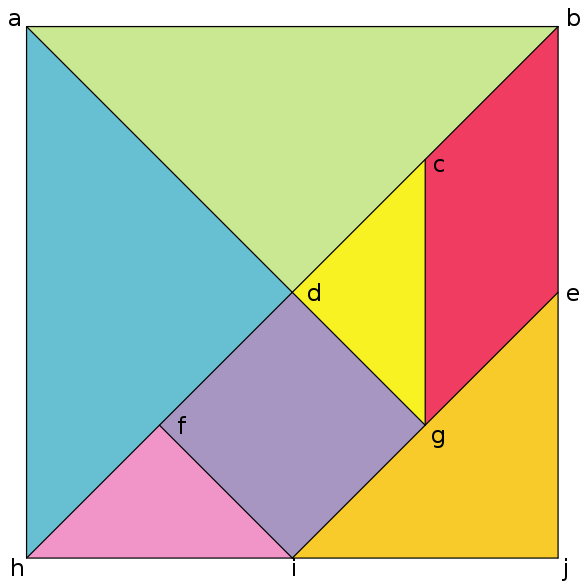 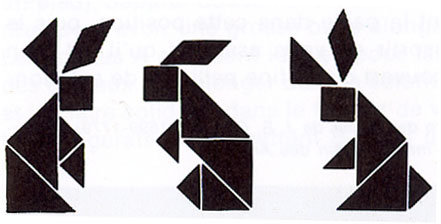 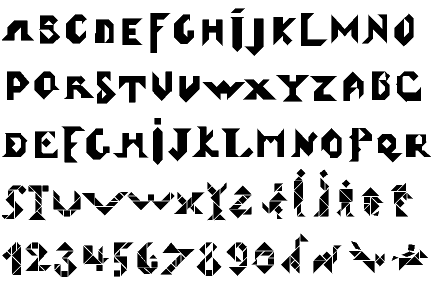 Танграм
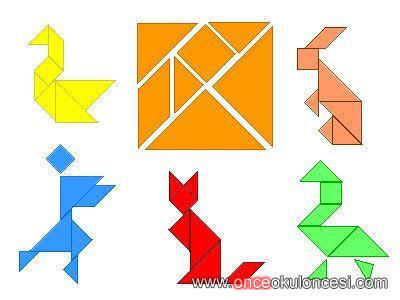 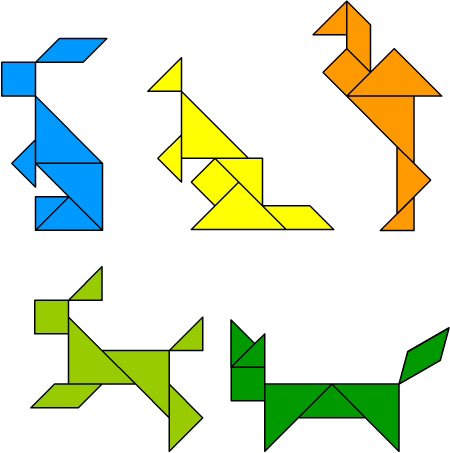 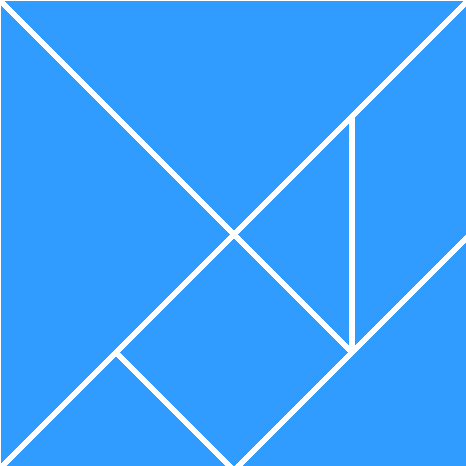 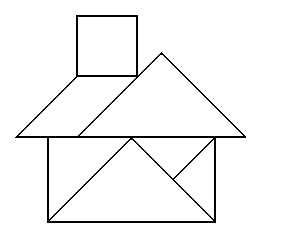 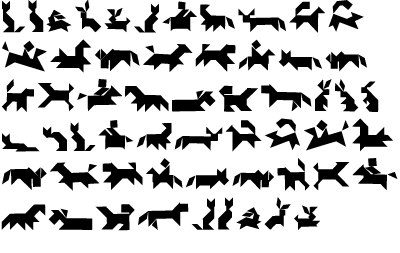 Головоломки в нашей жизни
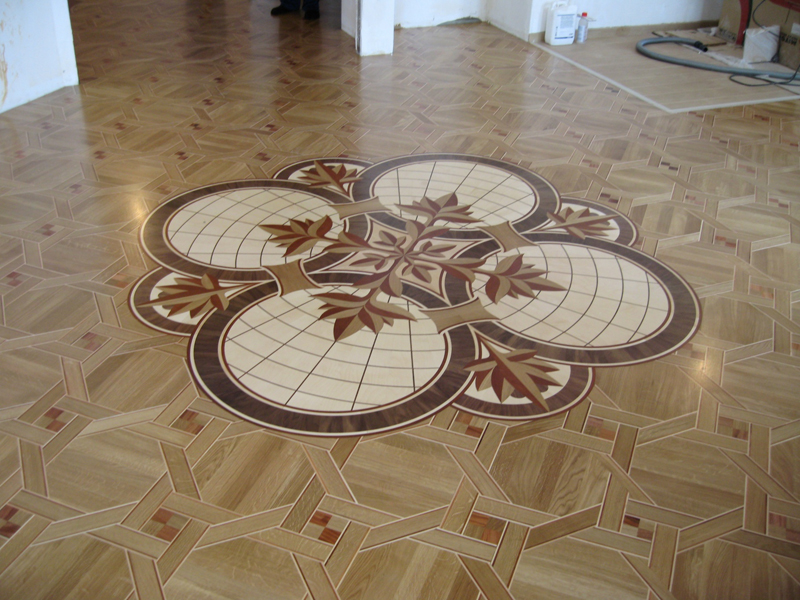 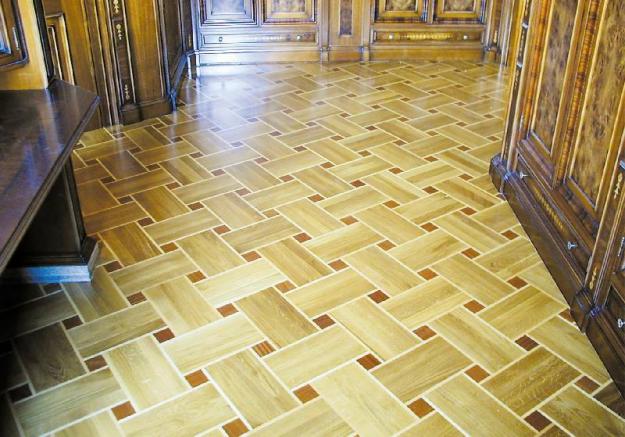 Головоломки в нашей жизни
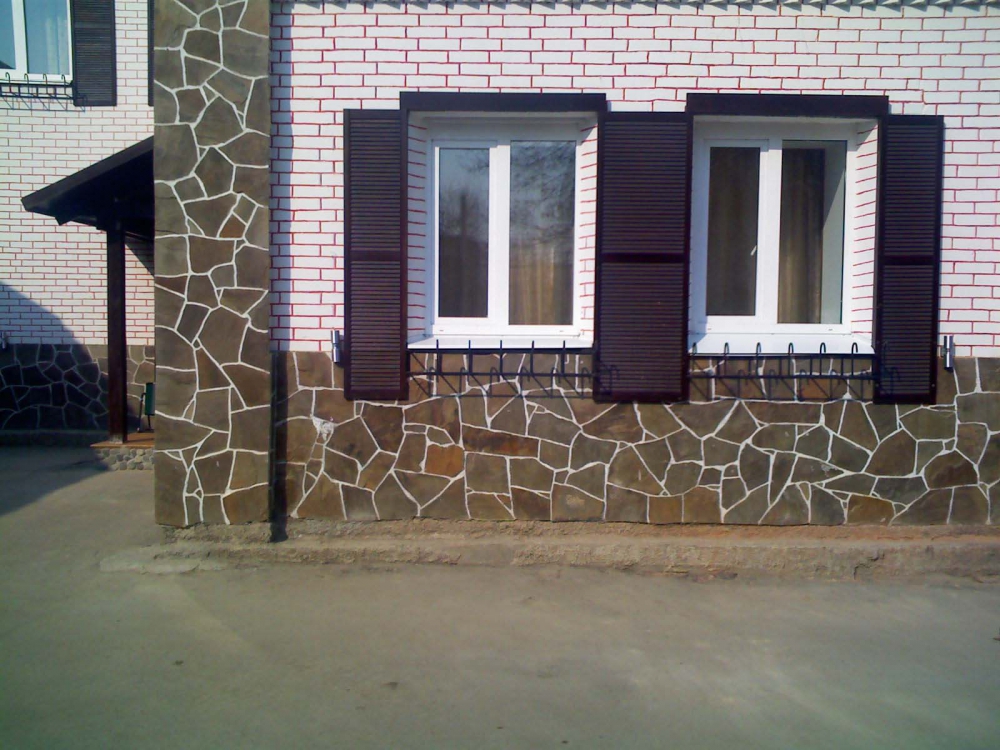